Методи
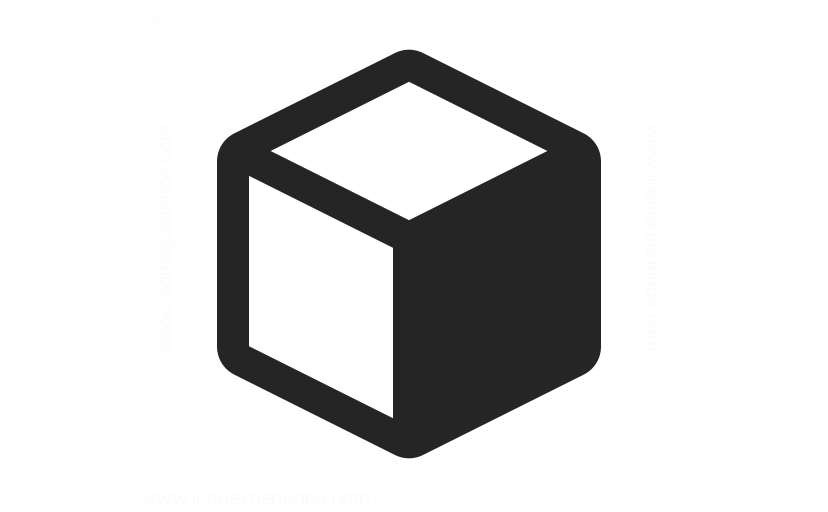 Описване на поведението на класа
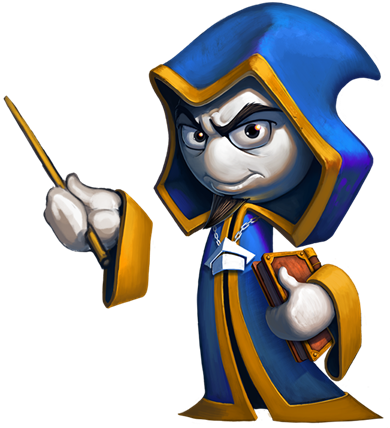 Увод в ООП
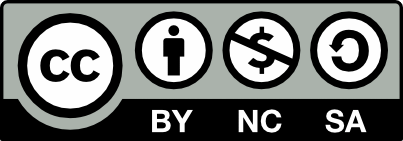 Учителски екип
Обучение за ИТ кариера
https://it-kariera.mon.bg/e-learning/
Съдържание
Методи
Getter и Setter методи
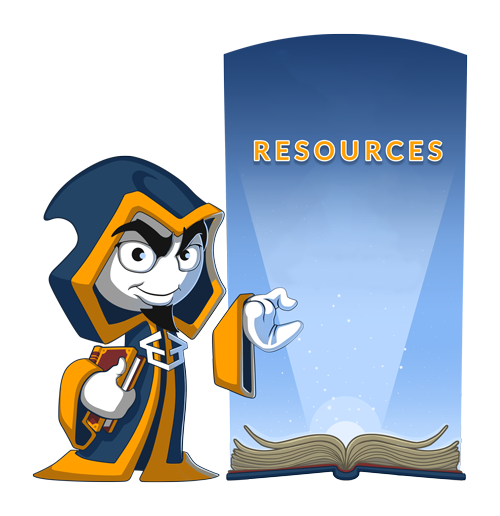 2
Елементи на класа
Клас се дефинира чрез състояние и поведение
Полетата съхраняват състоянието
Методите описват поведението
class Dice {
  int sides;
  string type;

  void Roll(){ … }
}
Полета
Метод
3
Методи
Те са изпълним код (алгоритъм), който променя състоянието
class Dice {
  public int sides;
  private Random rnd = new Random();
  public int Roll()
  {
     int rollResult = rnd.Next(1, this.sides + 1); 
     return rollResult;
  }
}
this сочи към тази инстанция
4
Задача: Дефинирайте клас Person
Задача: Дефинирайте клас Person, като за него пазете информация за името и възрастта на човек и реализирайте единствено действието IntroduceYourself(), което отпечатва представяне на човека. След това създайте и използвайте обект от класа Person.
5
Решение: Дефинирайте клас Person (1)
Нека първо да създадем файл за този клас:[Project]  [Add Class] или:десен бутон върху проекта [Add] [New Item]  [Class]




Внимавайте с именуването на класа
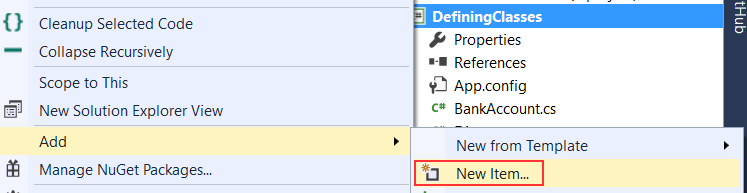 6
Решение: Дефинирайте клас Person (2)
class Person {
  private string name;
  private int age;
  public String Name { //реализираме свойство Name
    get { return name; }
    set { name = value; }
  }
  public int Age { //реализираме свойство Age
    get { return age; }
    set { age = value; }
  }
  public void IntroduceYourself() {
    Console.WriteLine("Здравейте! Аз съм {0} и съм на {1} години.", name, age);
  }
}
7
Решение: Дефинирайте клас Person (3)
Сега е време да използваме класа и да направим обект в Main метода ни в Program.cs:
static void Main(string[] args) {
  Person firstPerson = new Person();
  firstPerson.Name = "Гошо";
  firstPerson.Age = 15;

  firstPerson.IntroduceYourself();
}
8
Решение: Дефинирайте клас Person (4)
Ако сте работили правилно ще получите:



Аналогично създайте secondPerson и thirdPerson и извикайте IntroduceYourself и за тях
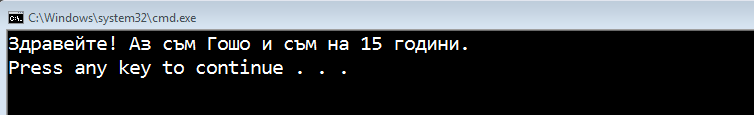 9
Задача: Getter-и и Setter-и
Създайте клас BankAccount
BankAccount
- == private
-id:int
-balance:double
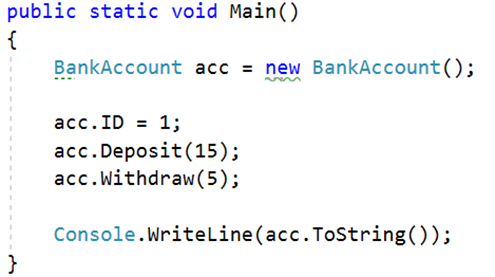 Връщан тип
+setI:void
+Balance:double
+Deposit(double amount):void
+Withdraw(double amount):void
Предефинирайте toString()
+ == public
10
Решение: Getter-и и Setter-и
private double balance;
public void Deposit(double amount)
{
  this.balance += amount;
}
public void Withdraw(double amount)
{
  this.balance -= amount; 
}
public override string ToString()
{ 
  return $"Account {this.id}, balance {this.balance}";
}
11
Задача за напреднали: Тестов клиент
Създайте тестов клиент за тестване на класа BankAccount
Поддържани команди:
Create {Id}
Deposit {Id} {Amount}
Withdraw {Id} {Amount}
Print {Id}
End
Create 1
Create 1
Deposit 1 20
Withdraw 1 30
Withdraw 1 10
Print 1
End
Съществуваща сметка
Недостатъчен баланс
Account already exists
Insufficient balance
Account ID1, balance 10.00
.2f
12
Решение: Тестов клиент
var accounts = new Dictionary<int, BankAccount>();
string command;
while ((command = Console.ReadLine()) != "End")
{
  var cmdArgs = command.Split();
  var cmdType = cmdArgs[0];
  switch (cmdType)
  {
    case "Create": Create(cmdArgs, accounts); break;
    case "Deposit": Deposit(cmdArgs, accounts); break;
    case "Withdraw": Withdraw(cmdArgs, accounts); break;
    case "Print": Print(cmdArgs, accounts); break;
  }
}
13
Решение: Тестов клиент (2)
// създаване на сметката
var id = int.Parse(cmdArgs[1]);
if (accounts.ContainsKey(id))   
  Console.WriteLine("Account already exists");
else
{
  var acc = new BankAccount();
  acc.ID = id;
  accounts.Add(id, acc);
}
// TODO: разписване на останалите команди…
14
Какво научихме днес?
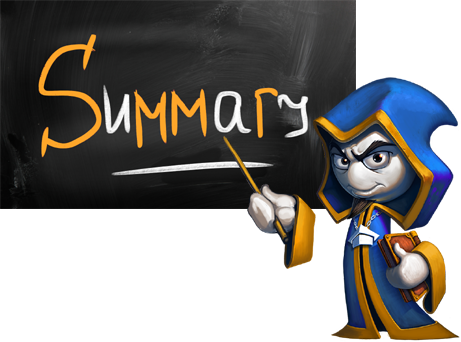 Методите описват поведението на обектите
Методите може да променят  състоянието  на обектите или да го достъпват и анализират 
Getter / setter методите са за достъп дои промяна на полетата на обекта
15
Методи
https://it-kariera.mon.bg/e-learning/
Министерство на образованието и науката (МОН)
Настоящият курс (презентации, примери, задачи, упражнения и др.) е разработен за нуждите на Национална програма "Обучение за ИТ кариера" на МОН за подготовка по професия "Приложен програмист"


Курсът е базиран на учебно съдържание и методика, предоставени от фондация "Софтуерен университет" и се разпространява под свободен лиценз CC-BY-NC-SA
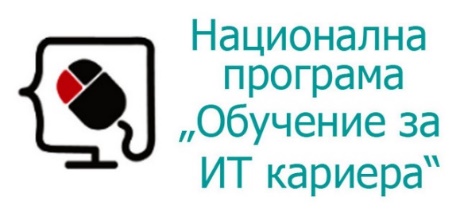 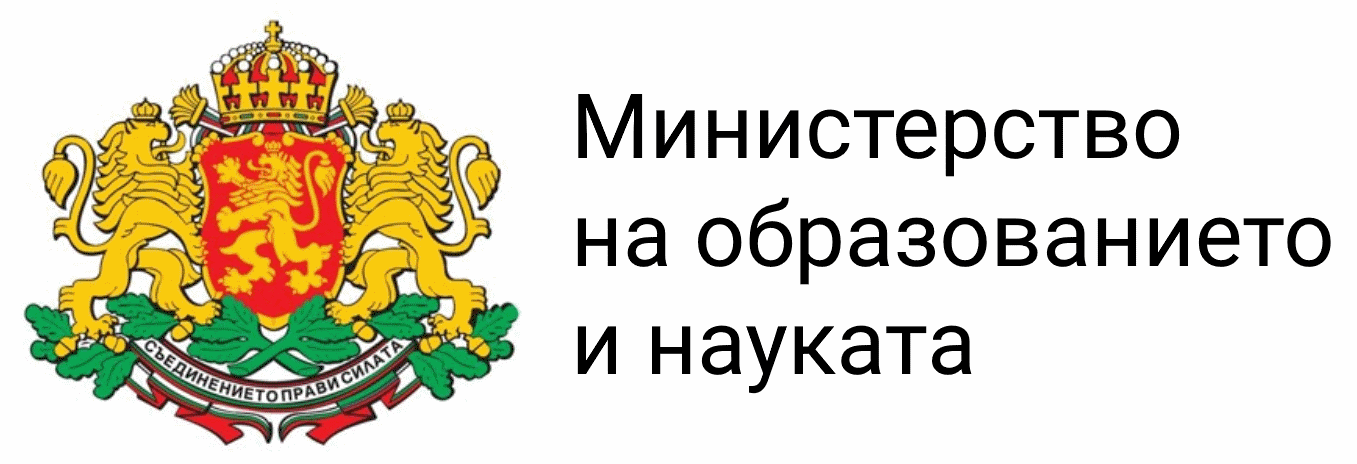 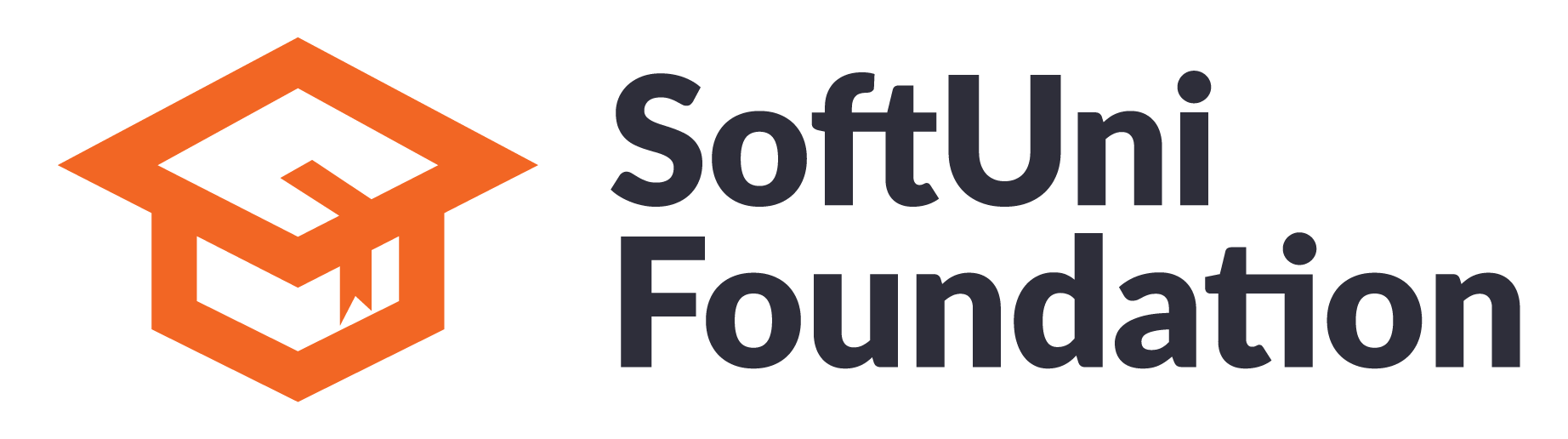 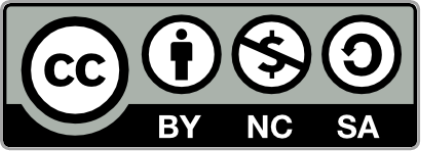 17